Einsatz mit Folgen
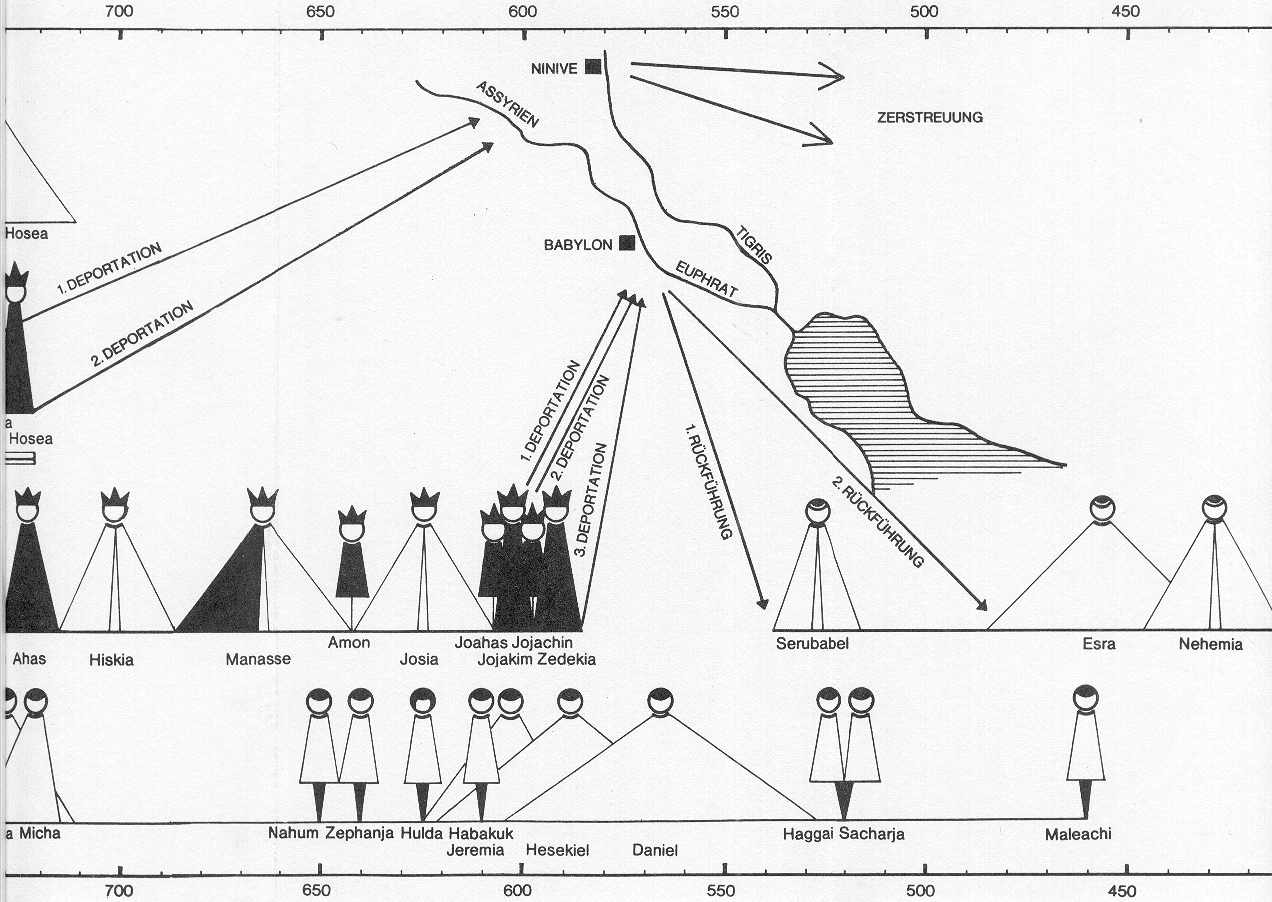 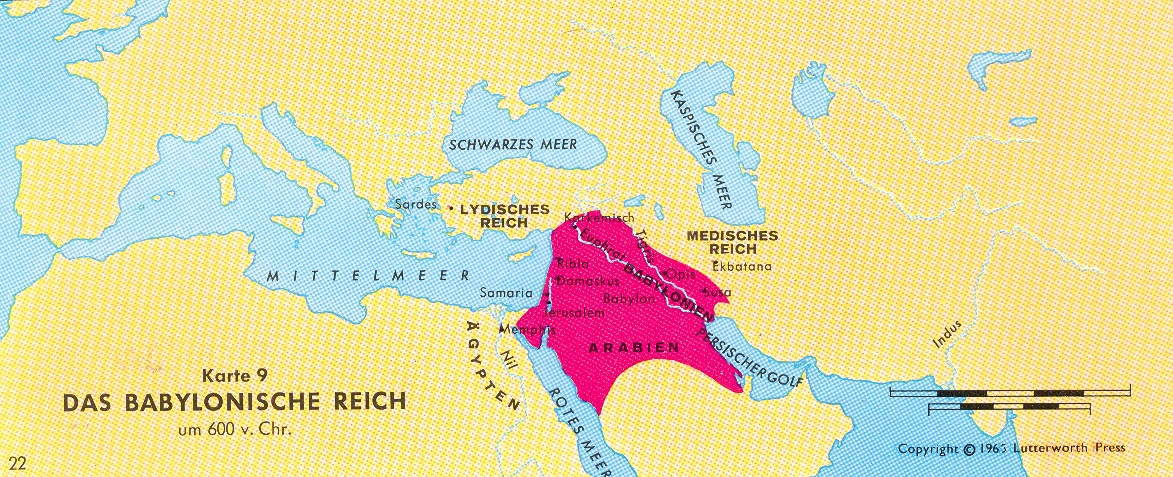 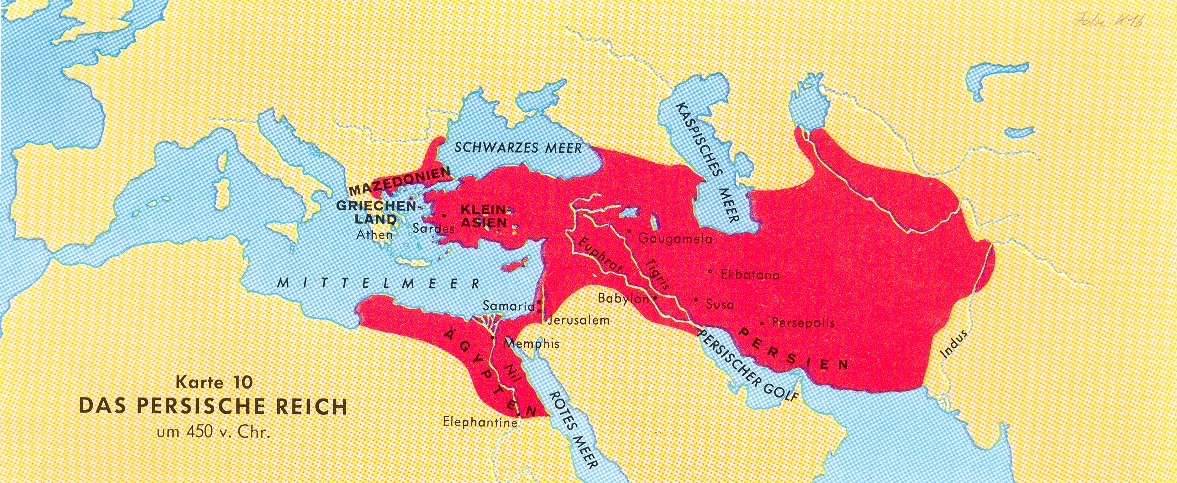 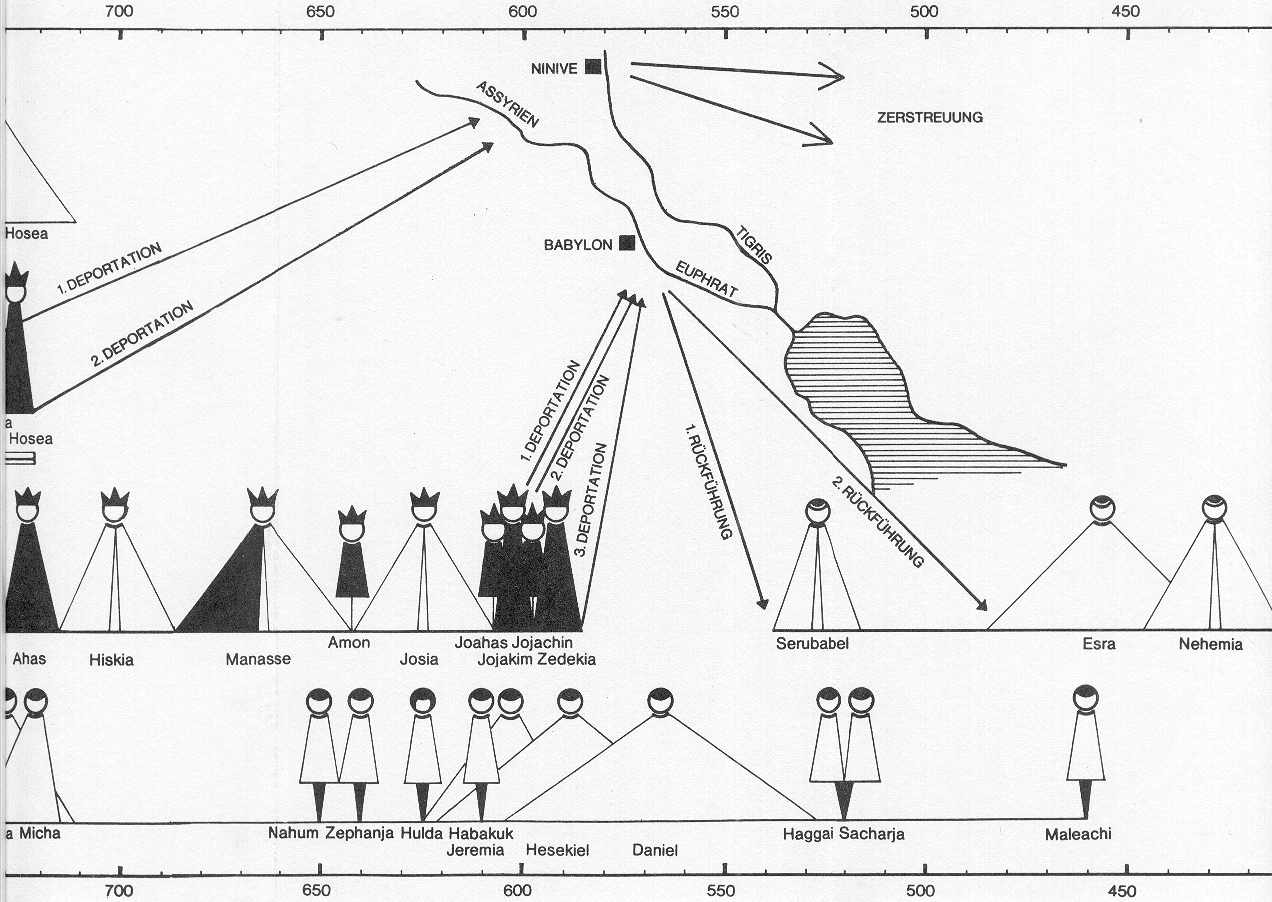 „Kyrus, der König von Persien, gibt bekannt: Der Herr, der Gott des Himmels, hat alle Königreiche der Erde in meine Gewalt gegeben. Er hat mich beauftragt, ihm in Jerusalem in Judäa einen Tempel zu bauen.“
Esra 1,2
„König Kyrus gab auch die heiligen Geräte aus dem Tempel des Herrn zurück, die Nebukadnezzar in Jerusalem erbeutet und in die Schatzkammer im Tempel seines Gottes gebracht hatte.“
Esra 1,7
42‘360      Männer    7‘337      Knechte und Mägde          200       Sänger         736       Pferde         245       Maultiere        435        Kamele 6‘720        Esel
„Dieses Volk behauptet, es sei noch zu früh, meinen Tempel wieder aufzubauen.“
Haggai 1,2
„Es ist offenbar nicht zu früh, dass sie selbst in prächtigen Häusern wohnen, während mein Haus noch in Trümmern liegt!“
Haggai 1,4
„Achtet doch einmal darauf, wie es euch ergeht!“
Haggai 1,5
„Ihr habt reichlich Samen ausgesät und doch nur eine kümmerliche Ernte eingebracht. Das Korn reicht nicht zum Sattwerden und der Wein nicht für einen ordentlichen Schluck. Ihr müsst frieren, weil ihr nicht genug anzuziehen habt. Und das Geld, das einer für seine Arbeit bekommt, zerrinnt ihm zwischen den Fingern.“
Haggai 1,6
„Warum das alles?“
Haggai 1,9
„Ihr lasst mein Haus in Trümmern liegen und jeder denkt nur daran, wie er sein eigenes Haus baut!“
Haggai 1,9
„Geht ins Gebirge, schlagt Holz und baut meinen Tempel! Daran habe ich Freude; damit ehrt ihr mich!“
Haggai 1,8
„Achtet jetzt darauf, was von heute an geschieht – vom 24.Tag des 9.Monats an, dem Tag, an dem das Fundament für meinen Tempel gelegt wurde.“
Haggai 2,18
„Das Saatgut ist zwar noch nicht ausgebracht und es gibt noch kein Anzeichen, dass die Weinstöcke, Feigen–, Granatapfel– und Ölbäume künftig Frucht tragen, aber von heute ab werde ich euer Land segnen und alles gedeihen lassen!“
Haggai 2,19
„Es soll euch zuerst um Gottes Reich und Gottes Gerechtigkeit gehen, dann wird euch das Übrige alles dazugegeben.“
Matthäus-Evangelium 6,33
„Im Reich Gottes geht es nicht um Fragen des Essens und Trinkens, sondern um das, was der Heilige Geist bewirkt: Gerechtigkeit, Frieden und Freude.“
Römer-Brief 14,17
Schlussgedanke
„Du weisst, wir haben alles zurückgelassen und sind dir nachgefolgt.Was werden wir dafür bekommen?“
Matthäus-Evangelium 19,27
„Ich sage euch: Jeder, der um des Reiches Gottes willen Haus oder Frau, Geschwister, Eltern oder Kinder zurücklässt,  bekommt jetzt, in dieser Zeit, alles vielfach wieder und in der kommenden Welt das ewige Leben.“
Lukas-Evangelium 18,29-30
„Es soll euch zuerst um Gottes Reich und Gottes Gerechtigkeit gehen, dann wird euch das Übrige alles dazugegeben.“
Matthäus-Evangelium 6,33